ТЕХНОЛОГИЯ ОДНОВРЕМЕННОГО ИЗУЧЕНИЯ ТРЕХ ЯЗЫКОВ: РУССКОГО, ТАТАРСКОГО И АНГЛИЙСКОГО.
Гареева Алсу Мударисовна . Воспитатель в.кв. категории  МАДОУ «ЦРР-Детский сад №25»  Приволжского района города Казани                        
Руководитель: 
д.п.н., профессор           Габдулхаков  В.Ф. 
                                                                                            	
Казань-2018
Содержание
Технология интерактивного
 обучения
Основные сведения
Актуальность
Цели и задачи
Цели и задачи занятия по теме «Безопасность»
Структура занятия
Методологическая база и принципы
Основные этапы реализации
Условие и ресурсное обеспечение
Показатели эффективности
Способы диагностики результатов
Результативность инновационного опыта
Соответствие критериям инновации
Основные проблемы и пути их решения
Публикации
2
Карта инновационной 
деятельности
Основные сведения
Наименование инновационного педагогического опыта
Методика интегрированного обучения русскому, английскому и татарскому языкам
Авторы
Педагог МАДОУ «Центр развития ребенка – детский сад №25» Приволжского района города Казани Гареева А. М. под научным руководством профессора, д.п.н. Габдулхакова В. Ф.
Форма представления инновации
Методические разработки
Сектор применения инновации
Средняя, старшая, подготовительная дошкольные группы
3
Карта инновационной 
деятельности
Основные сведения
Область применения инновации
Содержание обучения и воспитания
Сроки реализации
С сентября по май в соответствии с образовательной деятельностью, рассчитанной на девять месяцев
4
Карта инновационной 
деятельности
Актуальность
5
Цель и задачи
Карта инновационной 
деятельности
Цель – речевое развитие
Результат – успешное формирование иноязычной речевой деятельности на ранних стадиях развития личности
6
Цели и задачи занятия по теме «Безопасность»
Карта инновационной 
деятельности
7
Карта инновационной 
деятельности
Структура занятия
Приветствие
Разучивание или повторение рифмовок
Фронтальная работа
Игра
Прощание
8
Методологическая база и принципы
Карта инновационной 
деятельности
Занятия по блокам
Русский
Татарский
Английский
Принципы здоровьесберегающих технологий
Индивидуально-дифференцированный подход
Различные виды психоэмоциональной гимнастики
Логоритмические упражнения, пальчиковая гимнастика, фонематические упражнения
9
Методологическая база и принципы
Карта инновационной 
деятельности
Система сигналов
Русский
Татарский
Английский
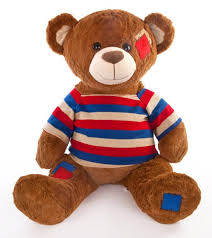 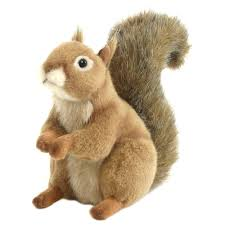 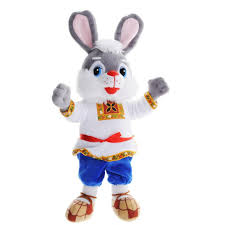 Тиен Әминә
Robert Hare
Мишка-Топтыжка
10
Основные этапы реализации
Карта инновационной 
деятельности
11
Условия и ресурсное обеспечение
Карта инновационной 
деятельности
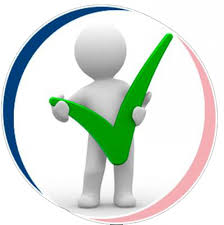 12
Карта инновационной 
деятельности
Показатели эффективности
13
Карта инновационной 
деятельности
Способы диагностики результатов
Мониторинг (наблюдение, эксперимент)
Текущий
Промежуточный
Итоговый
Каждое занятие
В декабре
В мае
14
Карта инновационной 
деятельности
Критерии диагностики результатов для старшего дошкольного возраста
Баллы 0-10
15
Карта инновационной 
деятельности
Результативность инновационного опыта
16
Соответствие критериям инновации
Карта инновационной 
деятельности
17
Основные проблемы и их пути решения
Карта инновационной 
деятельности
Необходимо проводить беседы с родителями о значении родного языка в развитии личности, о необходимости использования его при общении с детьми
Татарский язык осваивается сложнее, чем английский
Необходима работа с логопедом  (фонетические зарядки для развития артикуляционного аппарата)
У некоторых детей имеются дефекты речи, что усложняет изучение иностранных языков
18
Карта инновационной 
деятельности
Публикации
Гареева А. М., Данилова Ж. В. Игровые занятия для языкового развития детей. Средняя группа / Под редакцией доктора педагогических наук, профессора В. Ф. Габдулхакова. – М.: Национальный книжный центр, 2012. – 240 с.
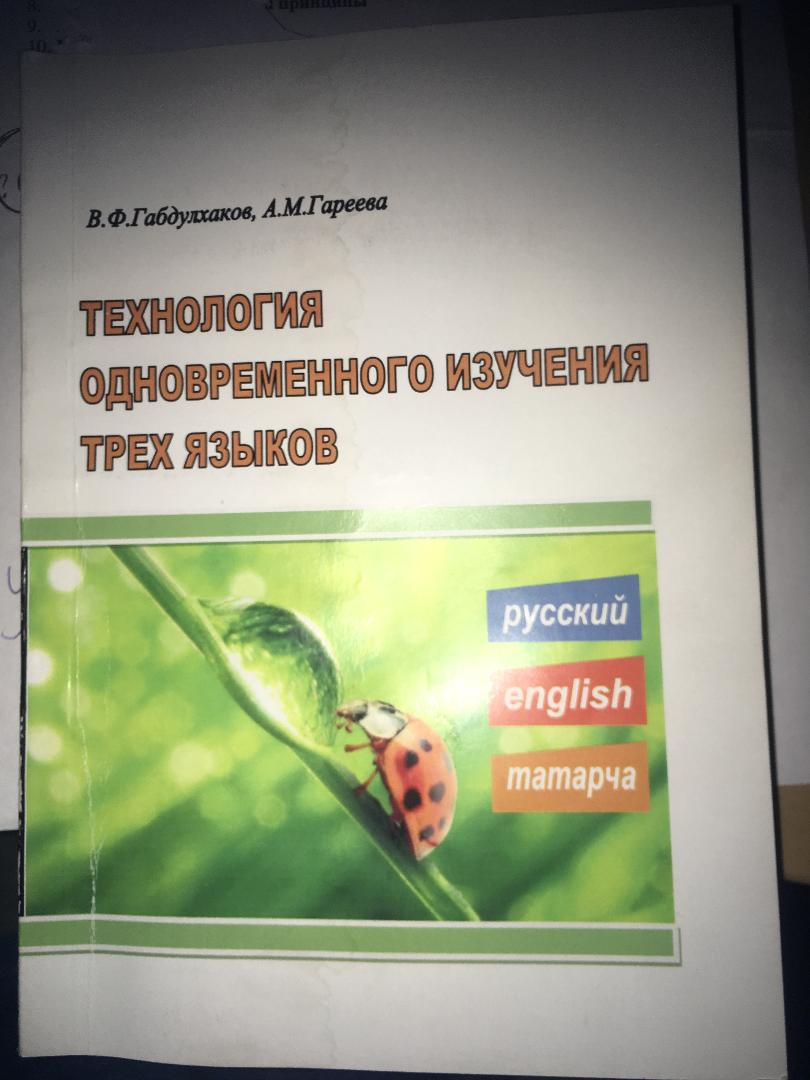 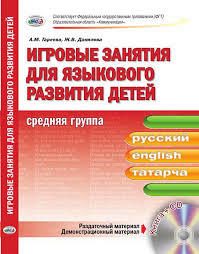 Габдулхаков В. Ф., Гареева А. М. Технология одновременного изучения трех языков: русский, english, татарча. / Учебно-методическое пособие. Выпуск 4. – Казань, 2014. – 163 с.
19
Спасибо за внимание!